The Great Biology Pubish Quiz
Glucagon Function
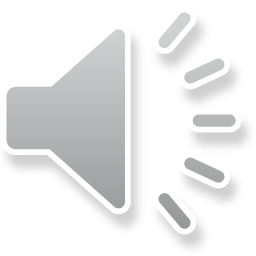 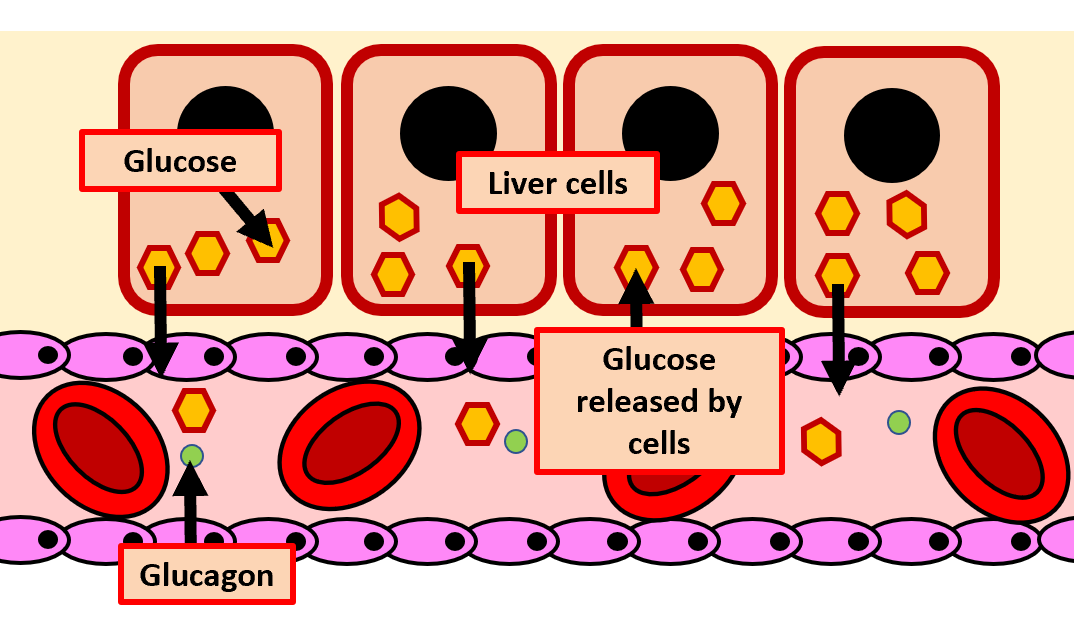 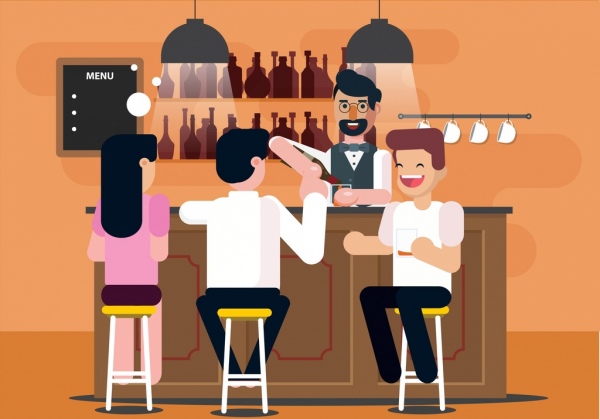 The Great Biology Pubish Quiz
Glucagon Function
What is the primary role of glucagon in the body?
Increase blood glucose levels
A
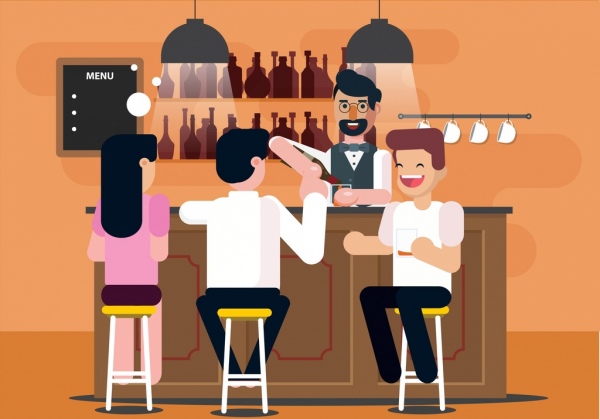 Lower blood glucose levels
B
Promote protein synthesis
C
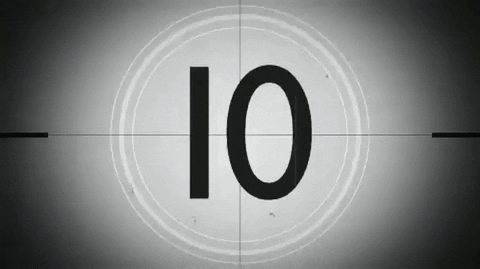 Stimulate insulin release
D
The Great Biology Pubish Quiz
Glucagon Function
Which organ is the primary target of glucagon?
Kidney
A
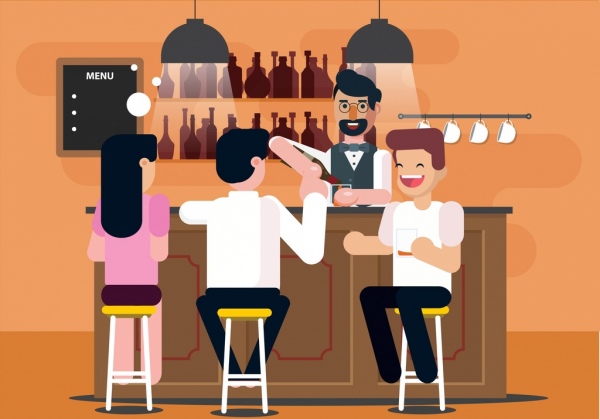 Liver
B
Pancreas
C
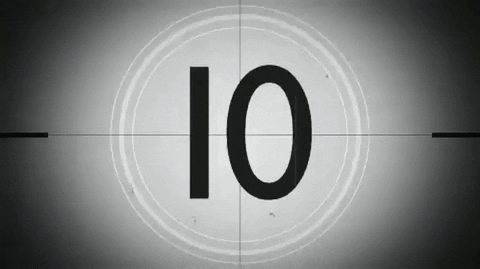 Stomach
D
The Great Biology Pubish Quiz
Glucagon Function
How does glucagon increase blood glucose levels?
By promoting glycogen breakdown
A
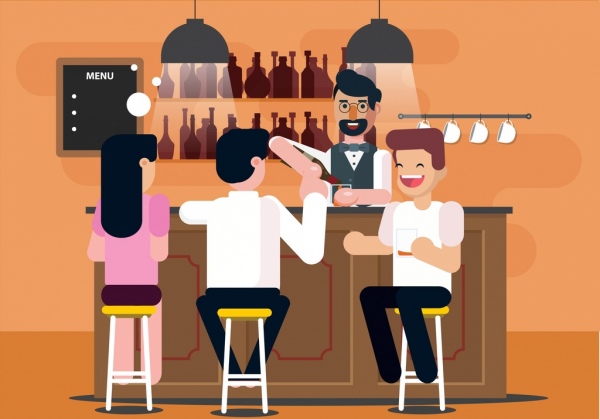 By increasing glucose absorption in the intestines
B
By stimulating insulin release
C
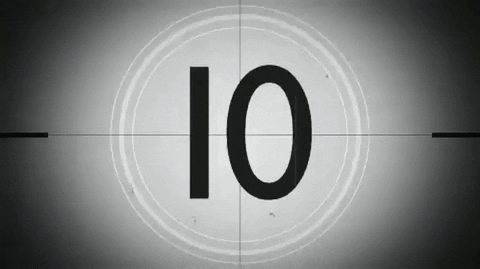 By converting glucose into glycogen
D
The Great Biology Pubish Quiz
Glucagon Function
What process is directly stimulated by glucagon in the liver?
Glycogenesis
A
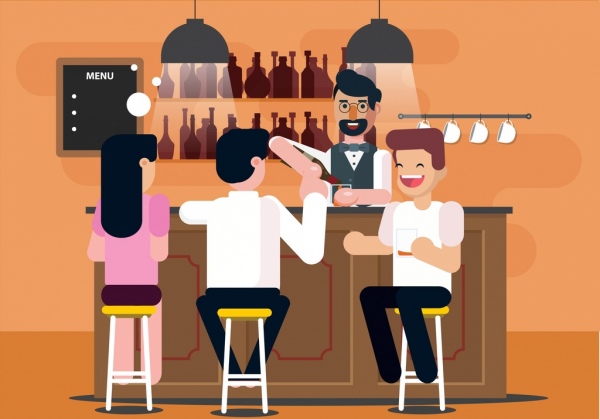 Glycogenolysis
B
Protein synthesis
C
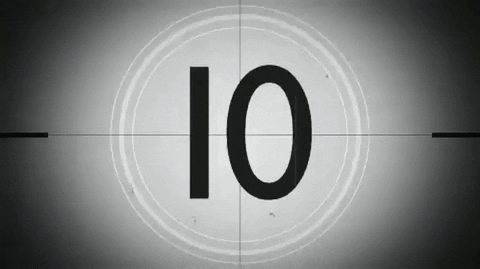 Fat storage
D
The Great Biology Pubish Quiz
Glucagon Function
Which of the following describes a secondary function of glucagon?
Stimulating gluconeogenesis
A
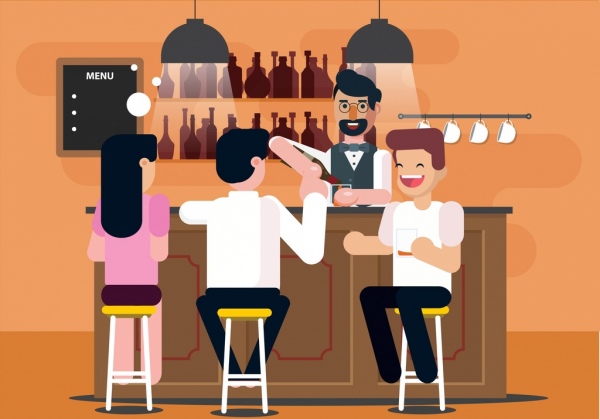 Enhancing glucose uptake by cells
B
Decreasing lipid metabolism
C
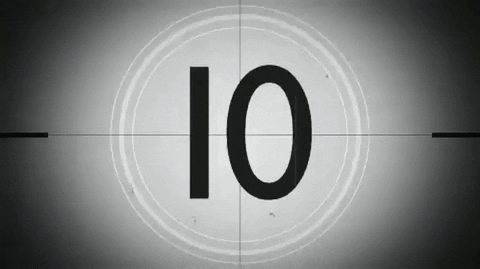 Reducing ketone production
D
The Great Biology Pubish Quiz
Glucagon Function
What stimulates the release of glucagon from the alpha cells of the pancreas?
High blood glucose levels
A
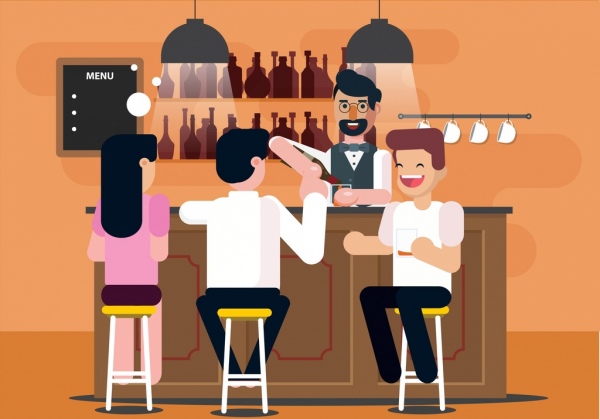 Elevated insulin levels
B
Low blood glucose levels
C
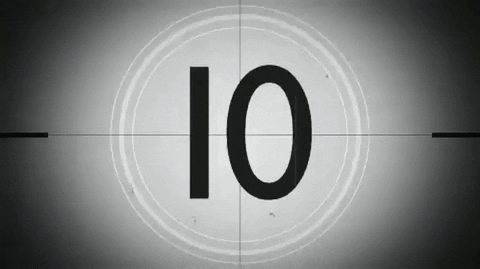 Increased lipid levels
D
The Great Biology Pubish Quiz
Glucagon Function
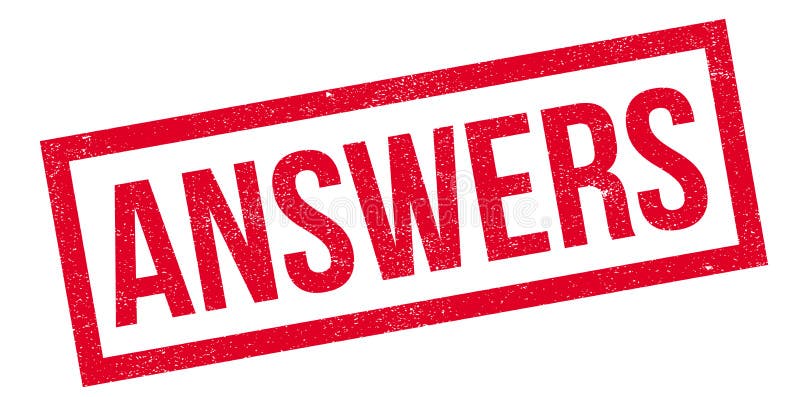 Question 1
A
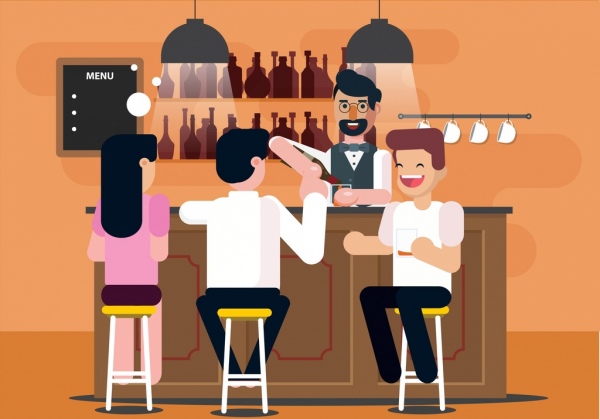 Question 2
B
Question 3
A
Question 4
B
Question 5
A
Question 6
C